CHÀO MỪNG QUÝ THẦY CÔ CÙNG CÁC EM LỚP 7A4 ĐẾN VỚI TIẾT HỌC!
Giáo viên: PHẠM NHƠN QUÝ
KHỞI ĐỘNG
HÃY NÊU CÁC TẬP HỢP SỐ MÀ EM ĐÃ ĐƯỢC HỌC ?
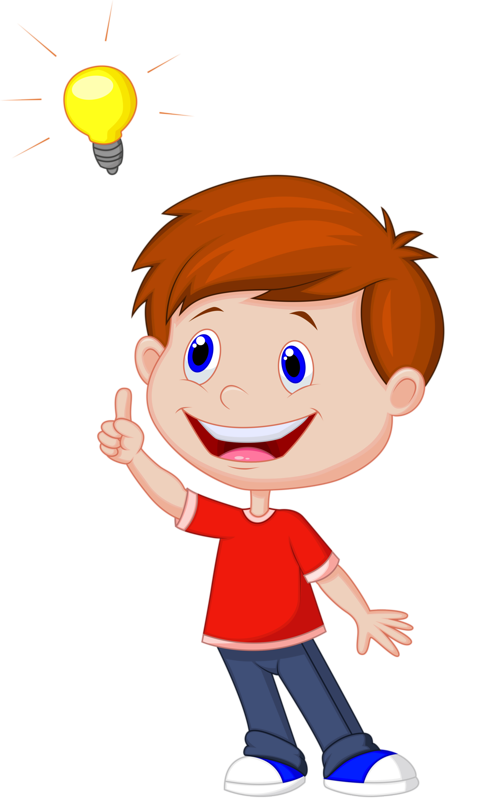 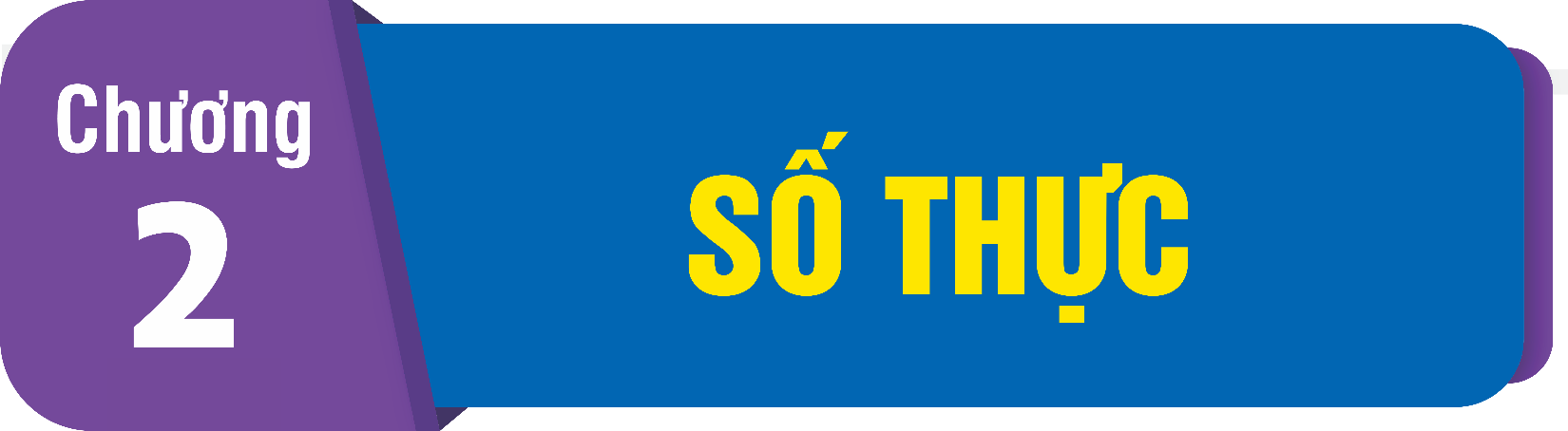 Viết số thực dưới dạng thập phân
Biểu diễn số thực trên trục số
Làm tròn số thực
Tập hợp Số thực bao gồm:
Các số hữu tỉ 
và loại số mới là số vô tỉ
Vận dụng kiến thức số thực để giải quyết các vấn đề thực tiễn
Tiết 45 Bài 1: SỐ VÔ TỈ. 
CĂN BẬC HAI SỐ HỌC
1. BIỂU DIỄN THẬP PHÂN CỦA SỐ HỮU TỈ
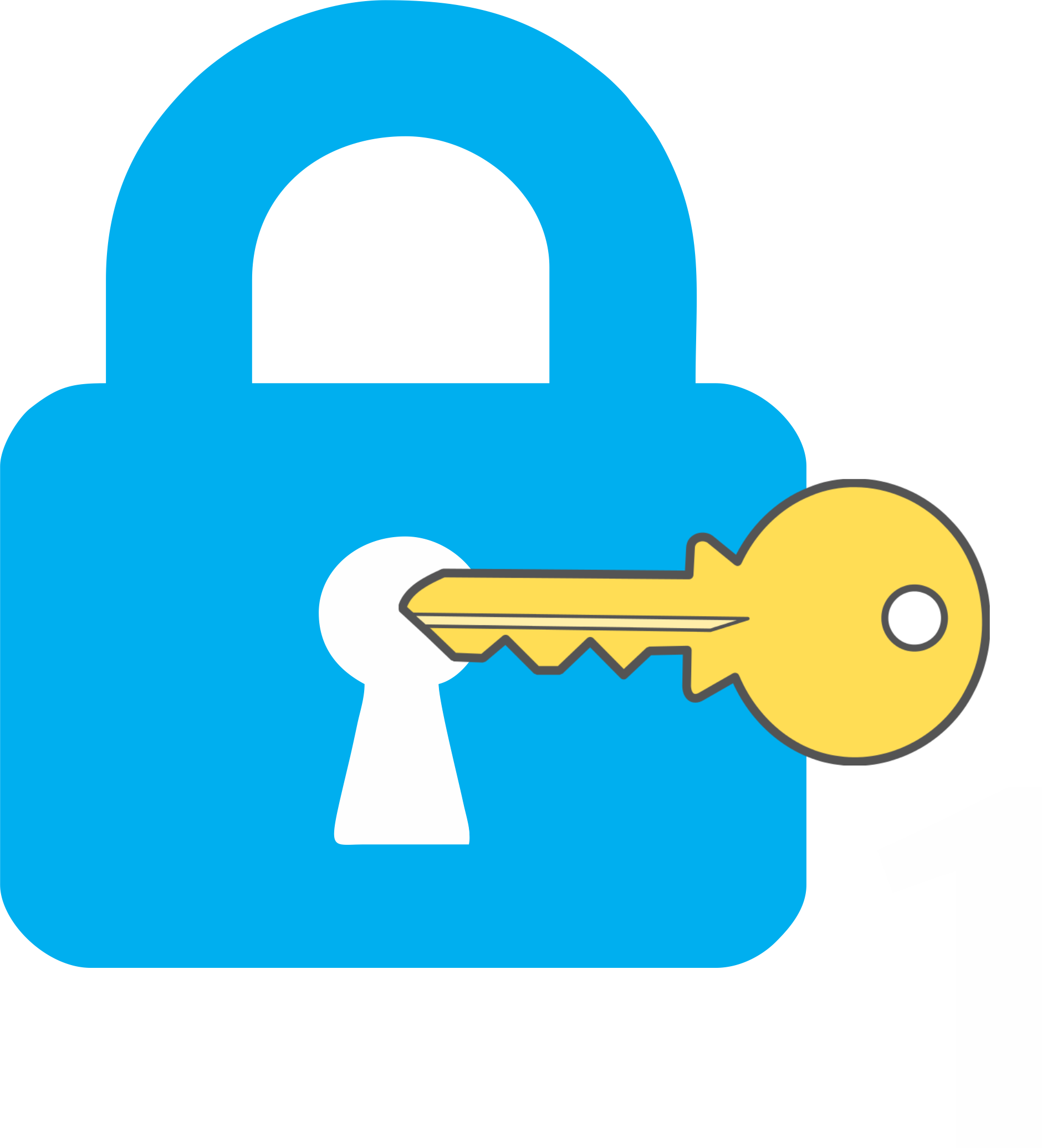 Khám phá 1
Hãy thực hiện các phép chia sau đây rồi dùng kết quả trên để viết các số sau đây dưới dạng số thập phân:
Kết quả các phép chia
Số thập phân vô hạn
tuần hoàn
Số thập phân hữu hạn
KẾT LUẬN:
Mỗi số hữu tỉ 
được biểu diễn bởi một
Số thập phân hữu hạn
Số thập phân vô hạn tuần hoàn
Các số thập phân hữu hạn
Các số thập phân vô hạn tuần hoàn
Vận dụng
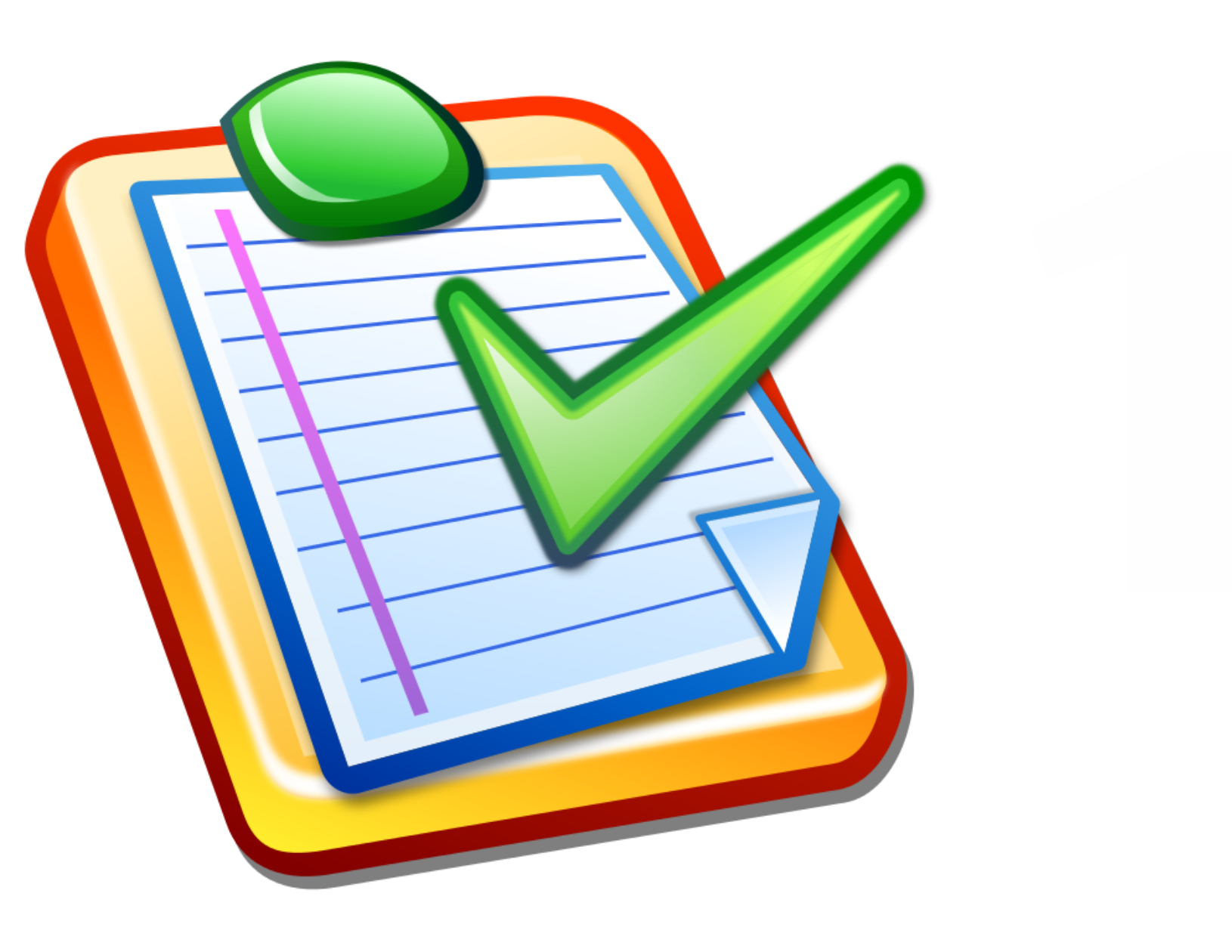 CÁCH 1
CÁCH 2.
2. SỐ VÔ TỈ
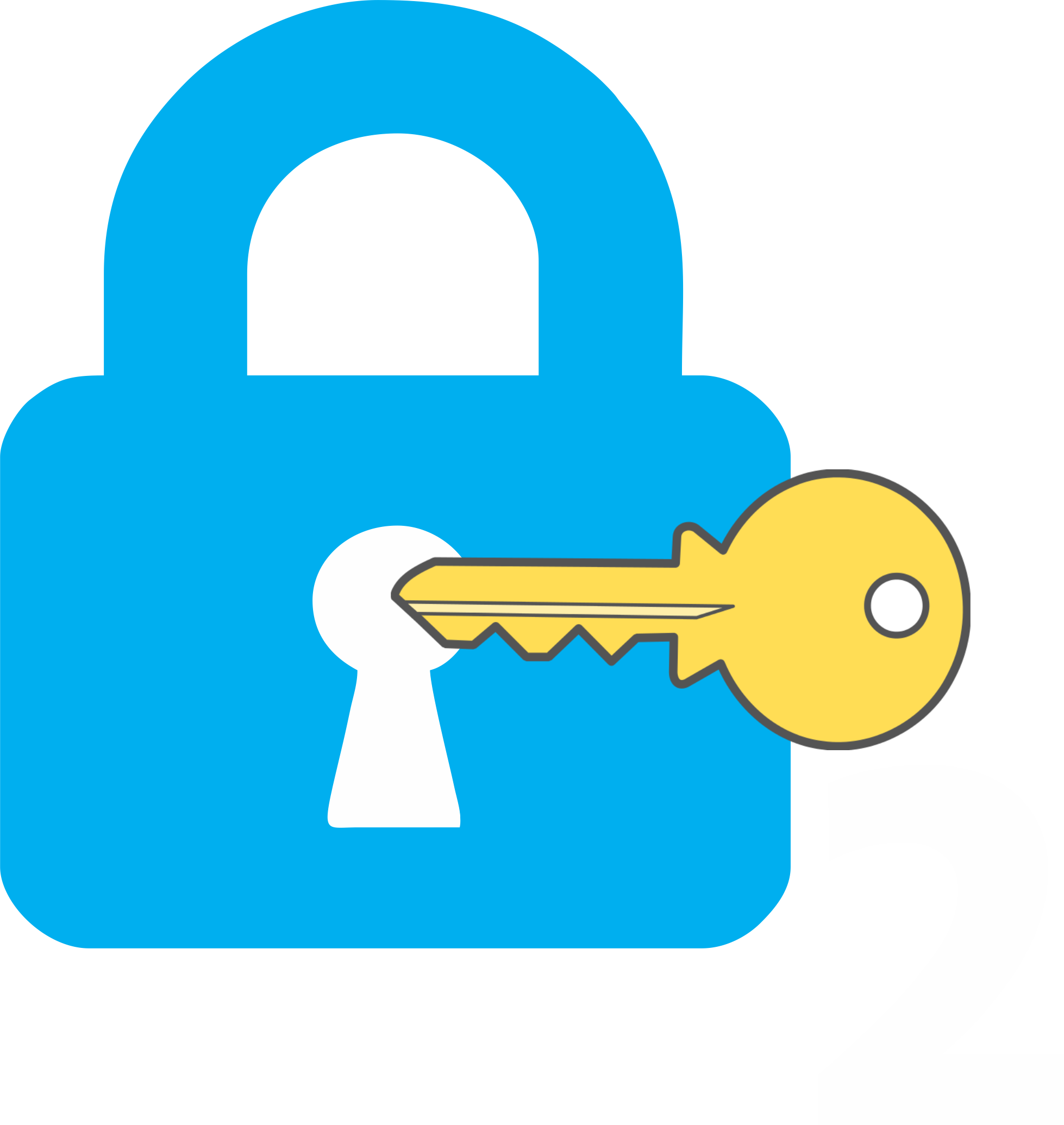 Khám phá 2
Cho 2 hình vuông ABCD và AMBN như hình bên 
Cho biết cạnh AM = 1dm.
Em hãy cho biết diện tích hình vuông ABCD 
gấp mấy lần diện tích hình vuông AMBN  .
Tính diện tích hình vuông AMBN, ABCD.
Hãy biểu diễn diện tích hình vuông ABCD theo độ dài đoạn AB.
2. SỐ VÔ TỈ
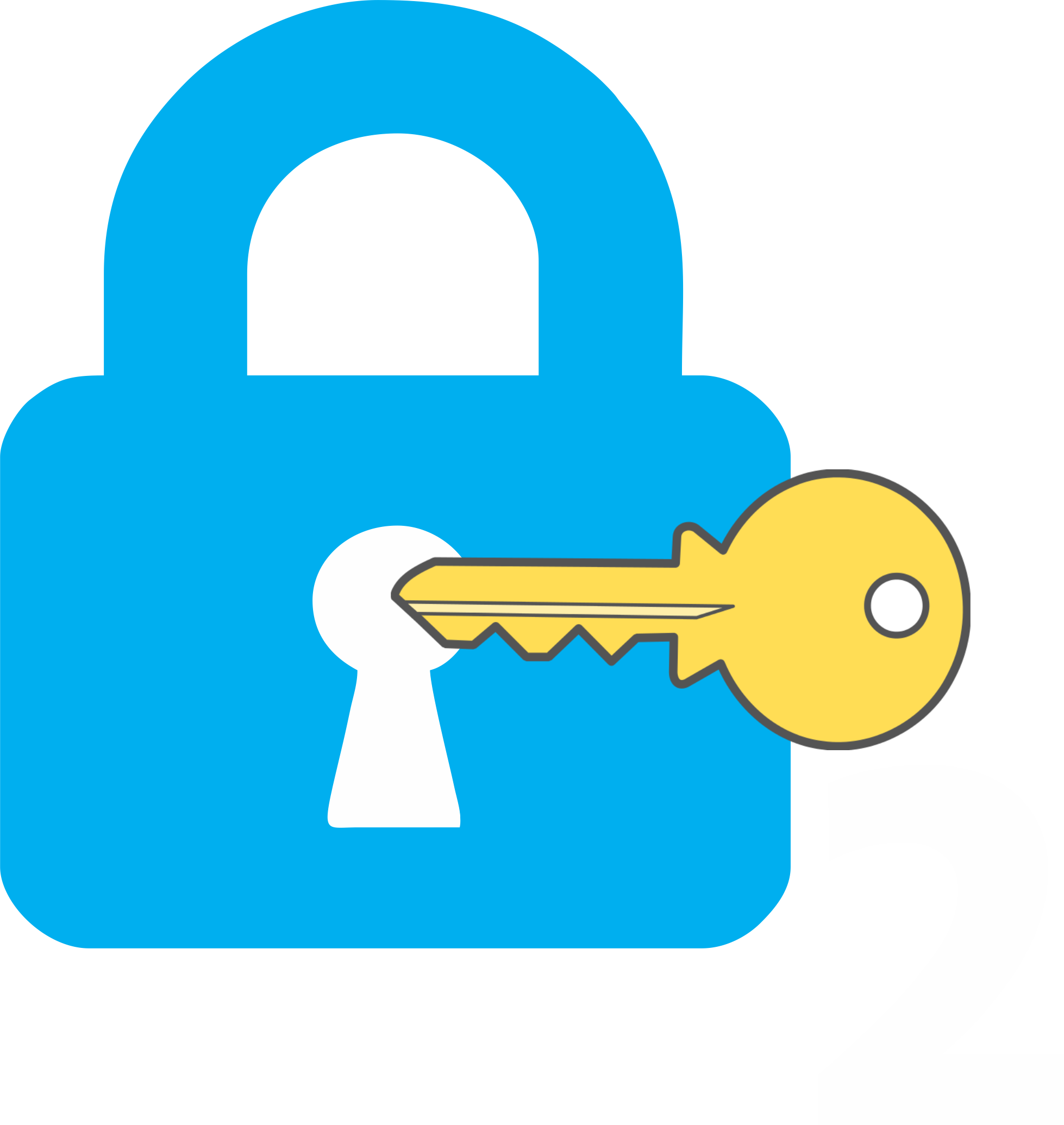 Khám phá 2
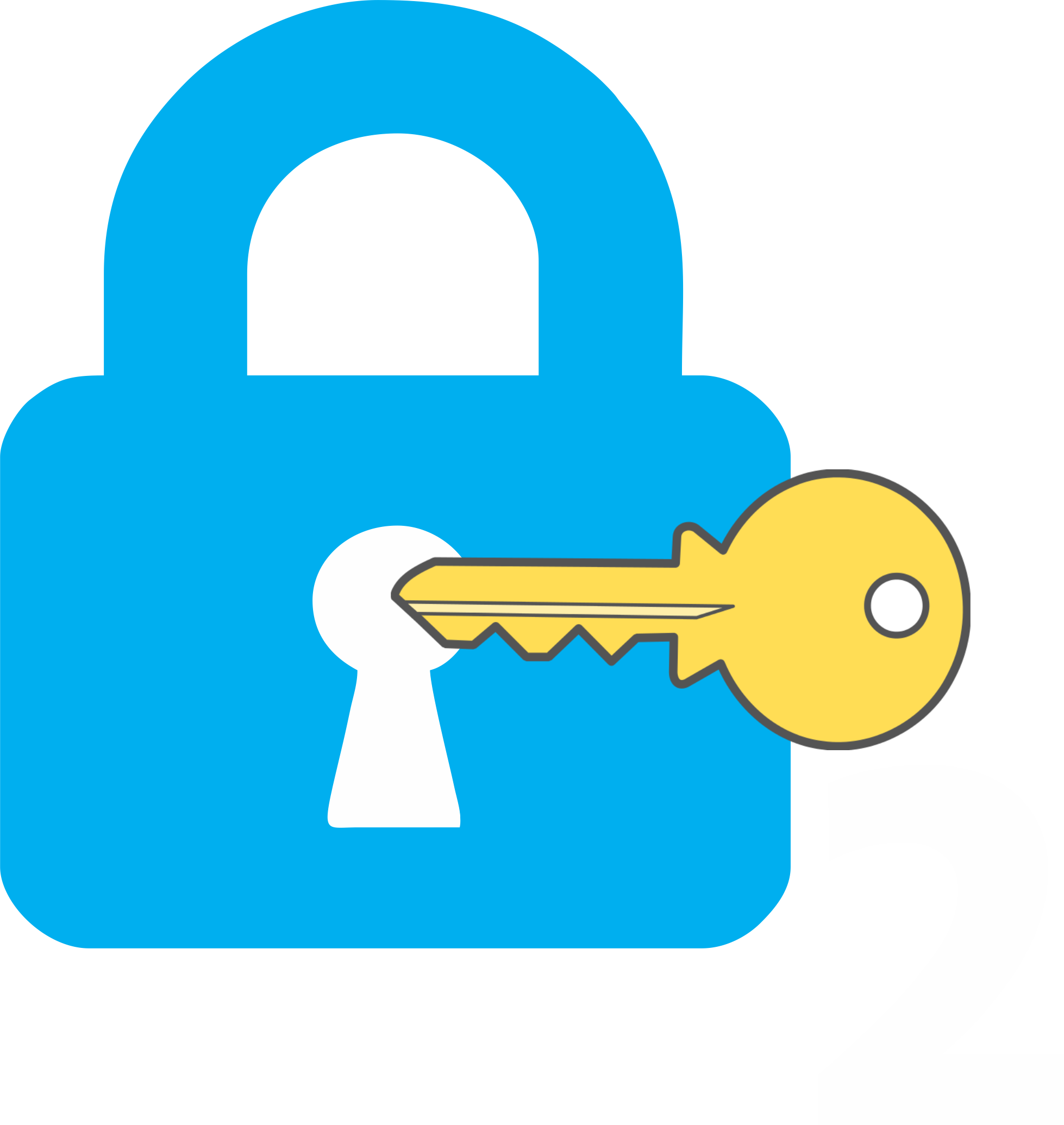 Khám phá 2 :
Mỗi số thập phân vô hạn không tuần hoàn là biểu diễn thập phân của một số, số đó gọi là số vô tỉ.
2. SỐ vô TỈ
Ghi nhớ:
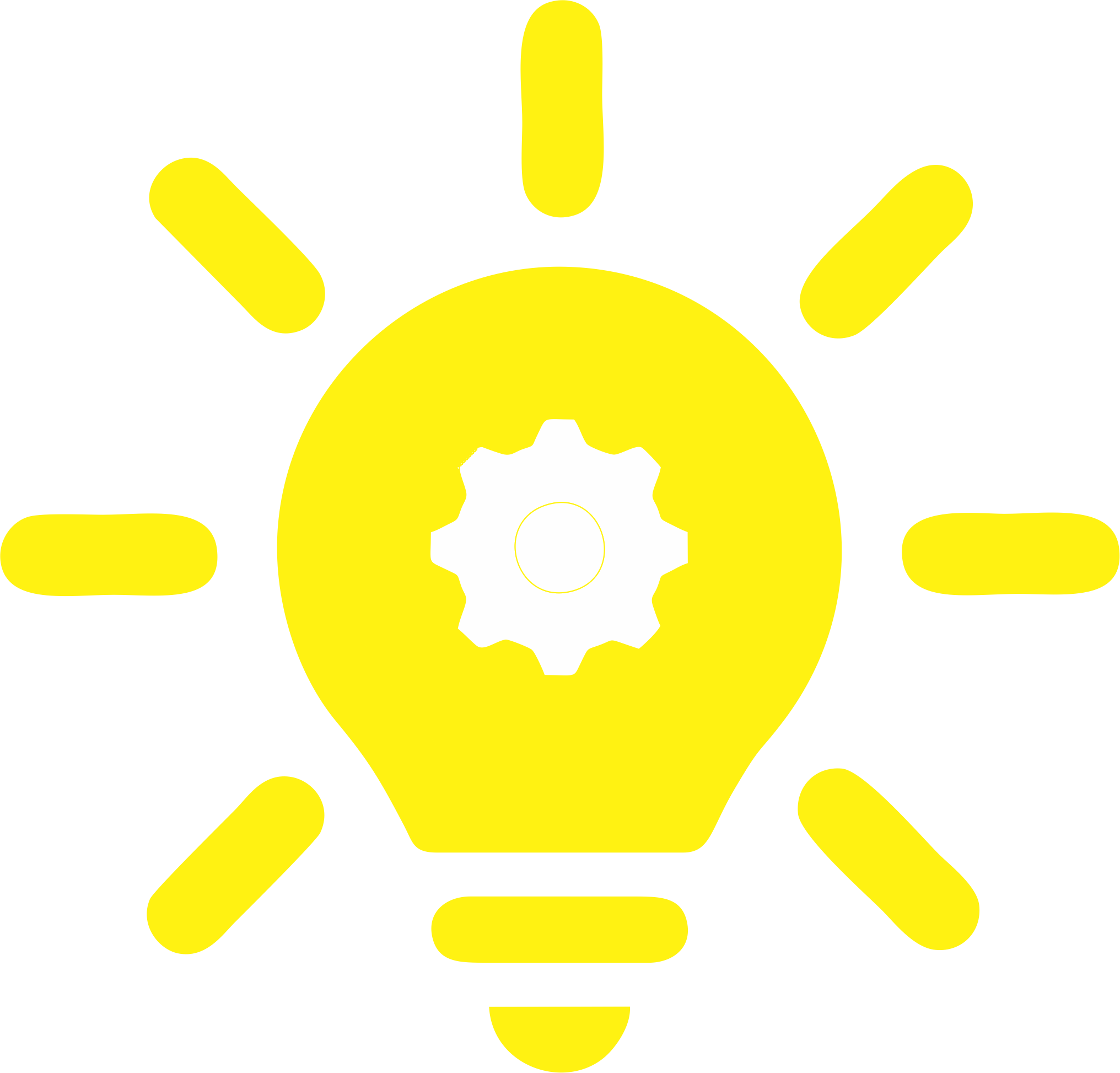 Chú ý:
Chú ý:
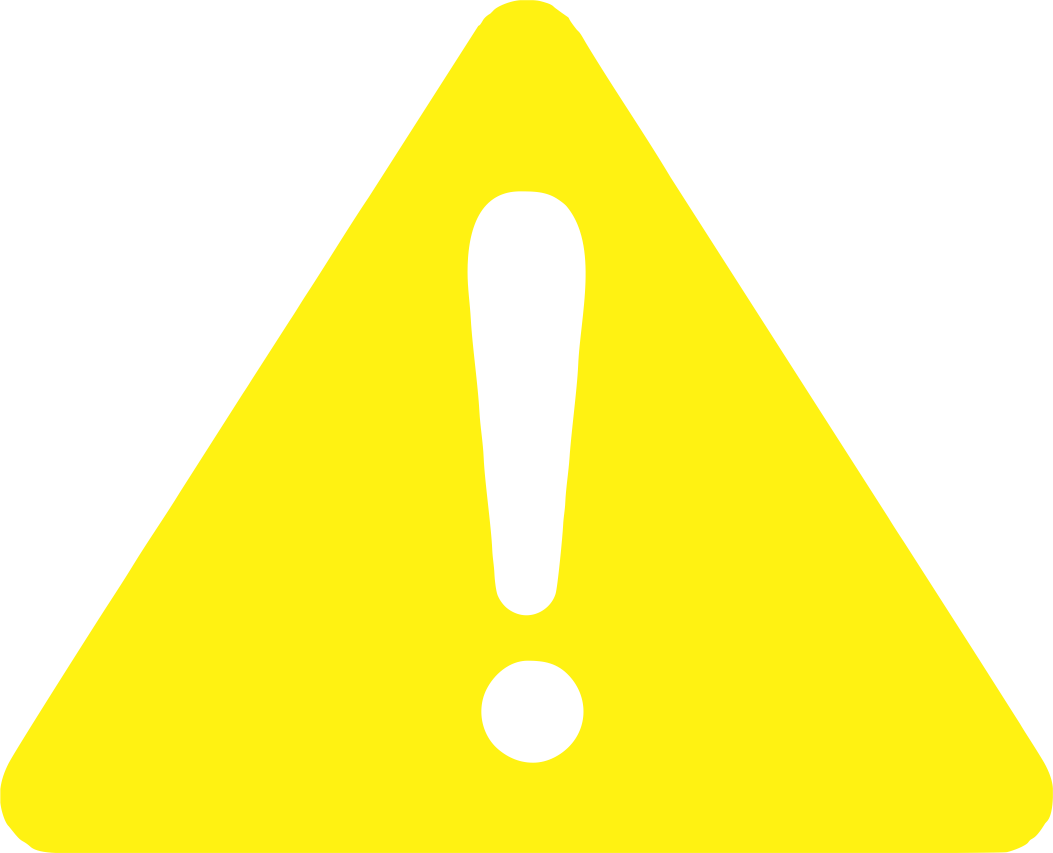 Tập hợp các số vô tỉ được kí hiệu là: I
Ví dụ 2: (xem SGK/tr31)
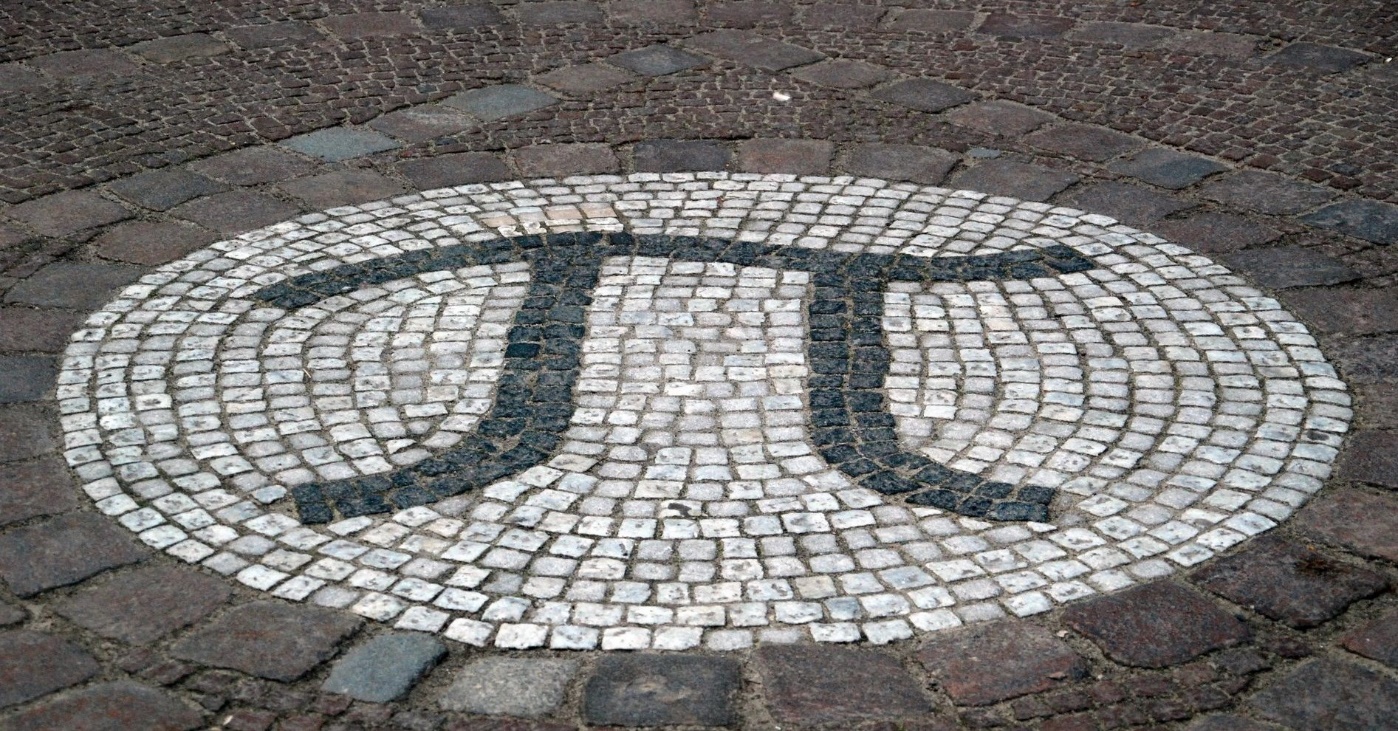   là một số thập phân vô hạn không tuần hoàn 
nên   là một số vô tỉ
Thực hành
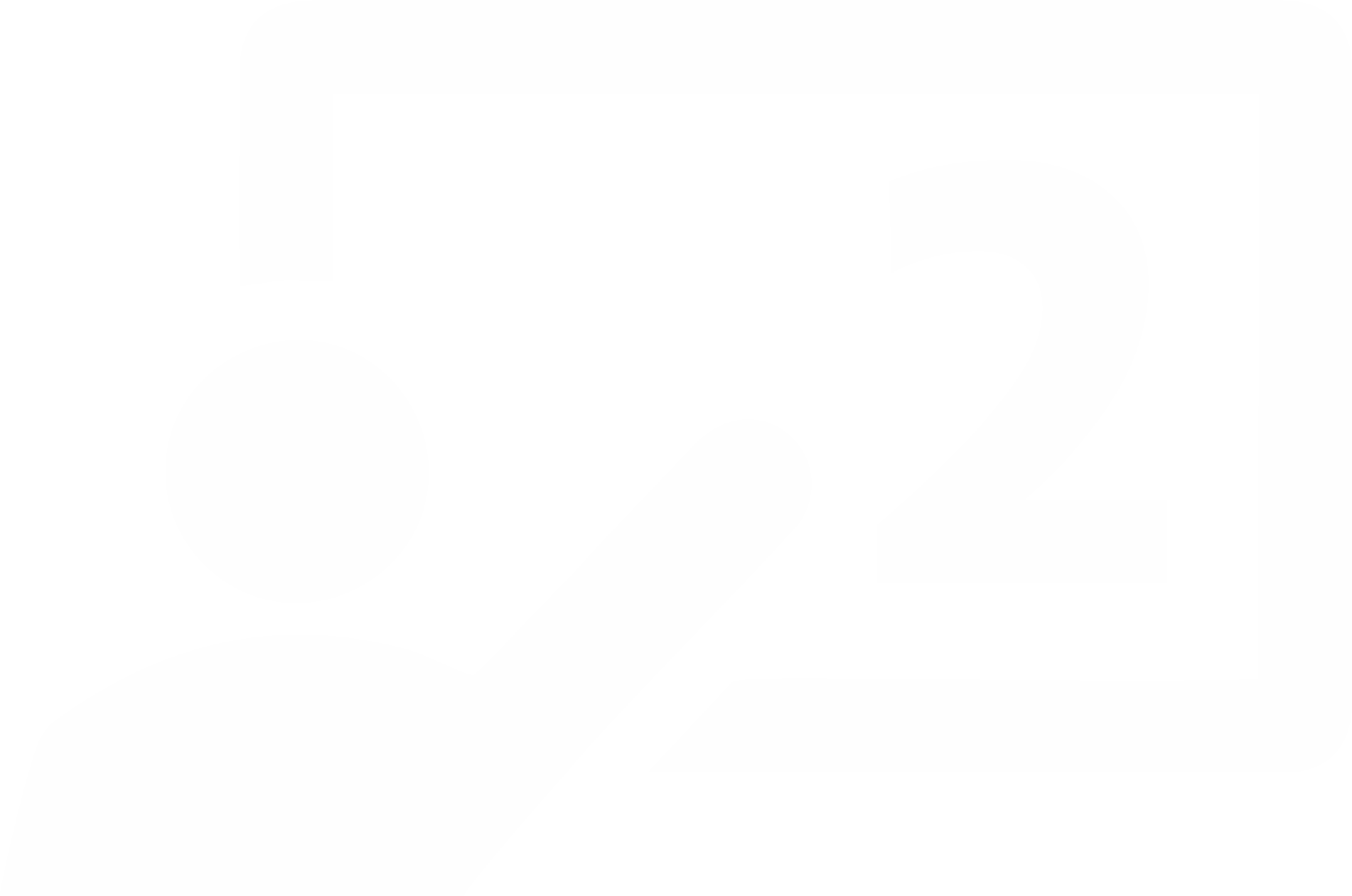 Giải:
Hoàn thành các phát biểu sau:
a)Số a = 5,123 là một số thập phân hữu hạn nên a là số ..?.
b)Số b = 6,15555…=6,1(5) là một số thập phân vô hạn tuần hoàn nên b là số ..?...
c)Cho biết số c = 2,23606… là một số thập phân vô hạn không tuần hoàn. Vậy c là số ..?....
hữu tỉ
hữu tỉ
vô tỉ
TRÒ CHƠI
TRẮC NGHIỆM NHANH
Câu 1: Phân số nào dưới đây là số thập phân vô hạn tuần hoàn?
A.
B.
D.
C.
09
04
00
01
06
03
02
10
08
05
07
Hết giờ
Câu 2: Phân số nào dưới đây viết được dưới dạng 
số thập phân hữu hạn?
D.
A.
B.
C.
09
04
00
01
06
03
02
10
08
05
07
Hết giờ
Câu 3. Viết số        dưới dạng số thập phân là:

 A.0,25.       B. 0,2(5).       C.0,(25).	  D.0,(025).
09
04
00
01
06
03
02
10
08
05
07
Hết giờ
Câu 4. Viết số thập phân 0,52 dưới dạng phân số tối giản là:
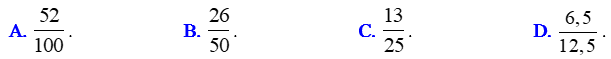 09
04
00
01
06
03
02
10
08
05
07
Hết giờ
Câu 5. Phát biểu nào dưới đây sai?
A. Số vô tỉ là số viết được dưới dạng số thập phân vô hạn không tuần hoàn
B. Mỗi số thâp phân hữu hạn hoặc vô hạn tuần hoàn biểu diễn một số hữu tỉ.
C. Số 0 không phải số hữu tỉ dương và cũng không là số hữu tỉ âm. 
D. Số vô tỉ là số viết được dưới dạng số thập phân vô hạn tuần hoàn
09
04
00
01
06
03
02
10
08
05
07
Hết giờ
GHI NHỚ
SỐ VÔ TỈ
SỐ HỮU TỈ
Số thập phân
vô hạn tuần hoàn
Ví dụ:
Số thập phân
hữu hạn
Ví dụ:
Số thập phân
vô hạn không tuần hoàn
Ví dụ:
HƯỚNG DẪN VỀ NHÀ
1.  Học và xem lại tất cả các kiến thức đã học
2. Hoàn thành bài tập 1 trang 33 SGK
3. Đọc và nghiên cứu trước nội dung 3, 4 của bài để tiết sau học
CẢM ƠN QUÝ THẦY CÔ CÙNG CÁC EM
HỌC SINH